Life Lessons from 100 year olds
https://www.youtube.com/watch?v=9AThycGCakk&list=PL9i6nLIBlfKvunIYrc60Hsw0vNQsANk5n&index=13&t=0s
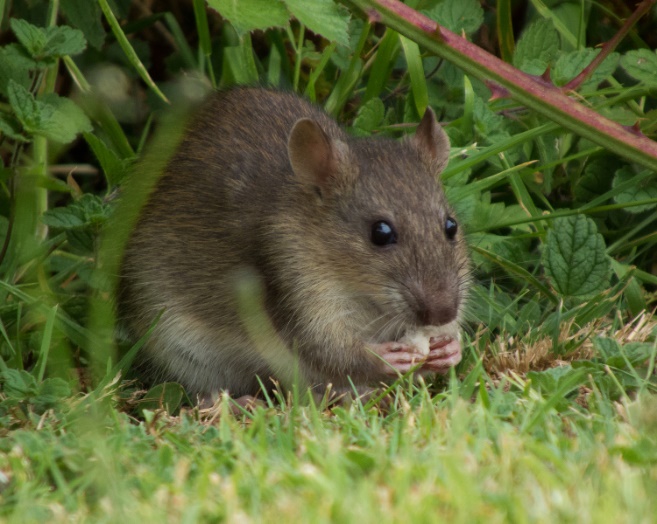 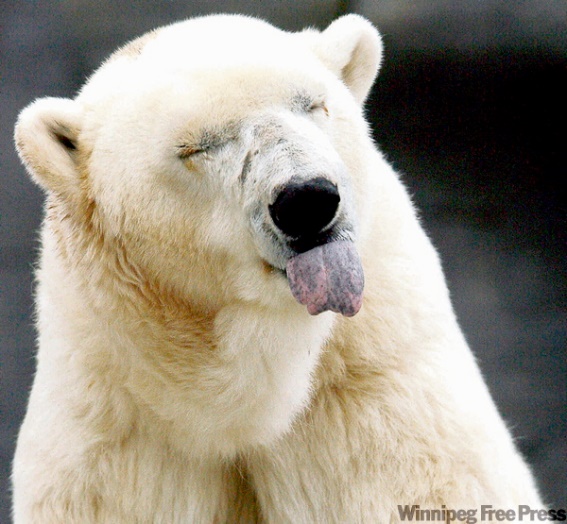 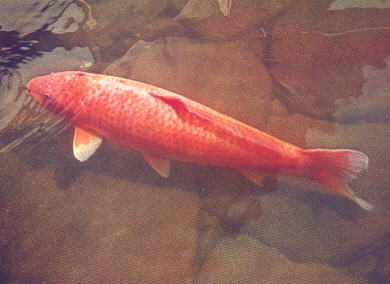 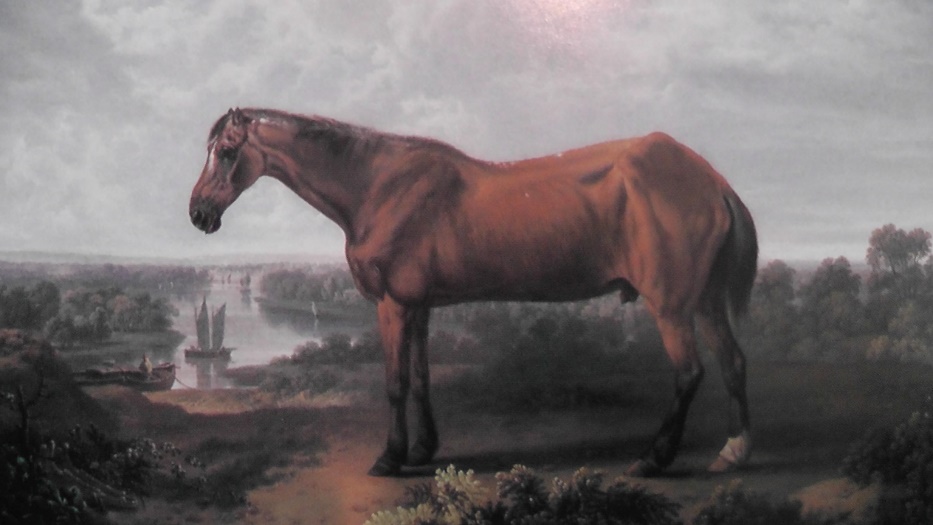 226 years
62 years
42 years
4 years
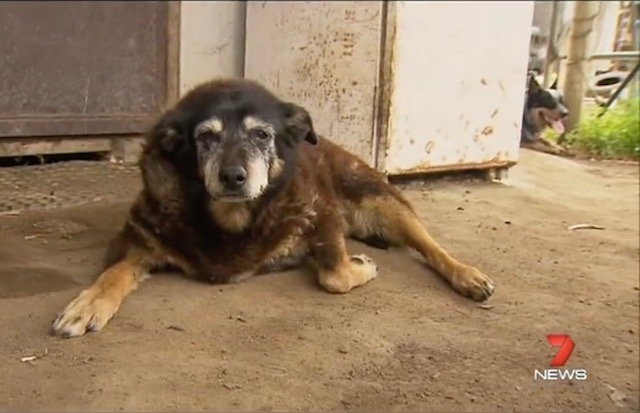 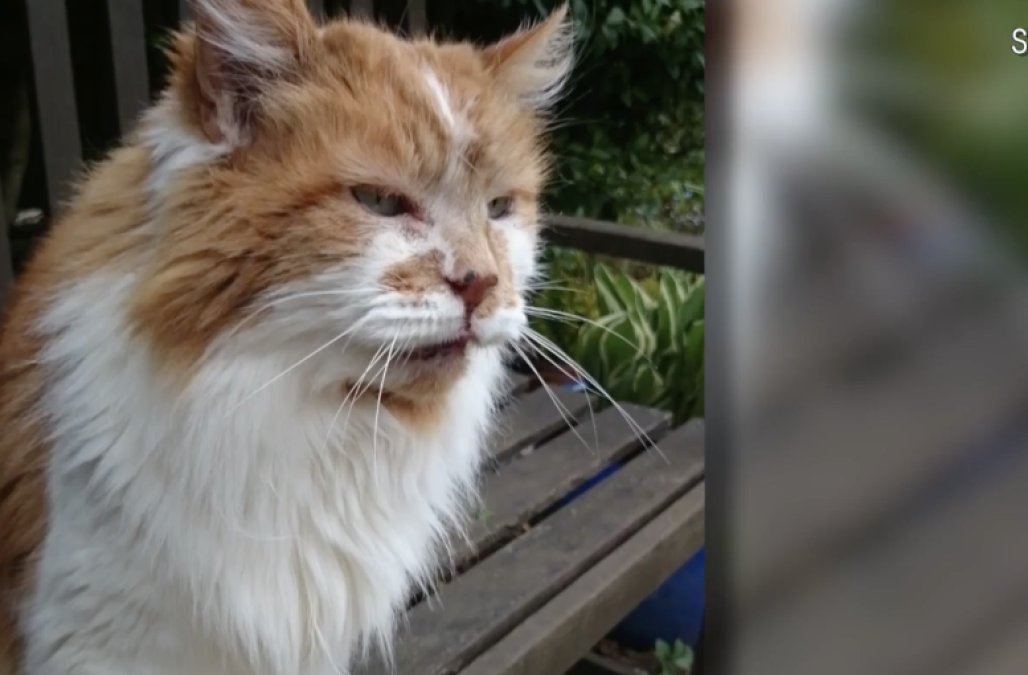 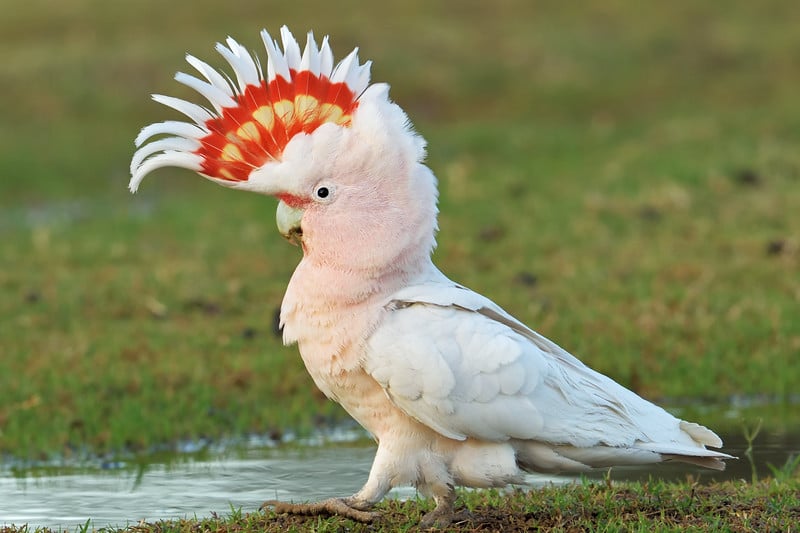 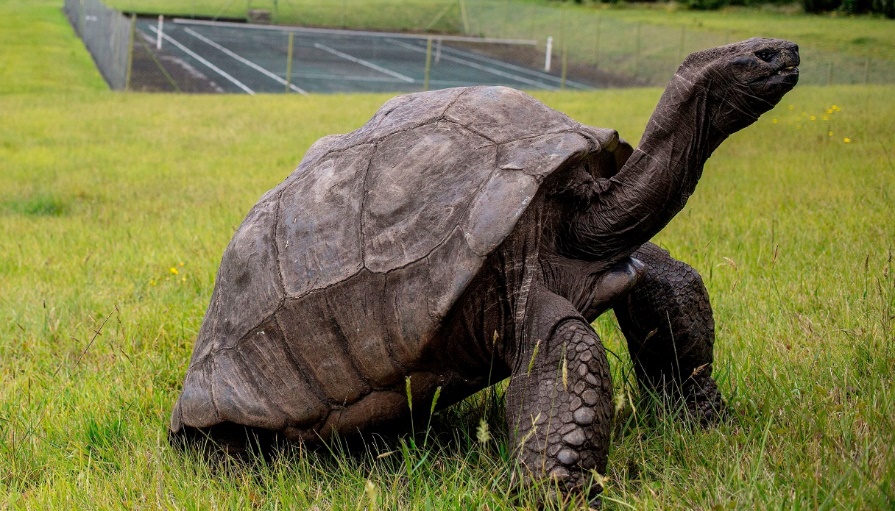 187+
years
82 years
38 years
29 years
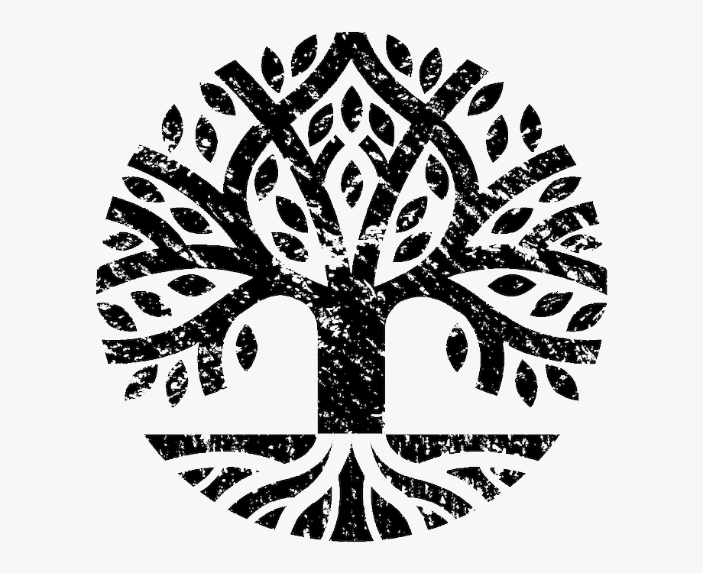 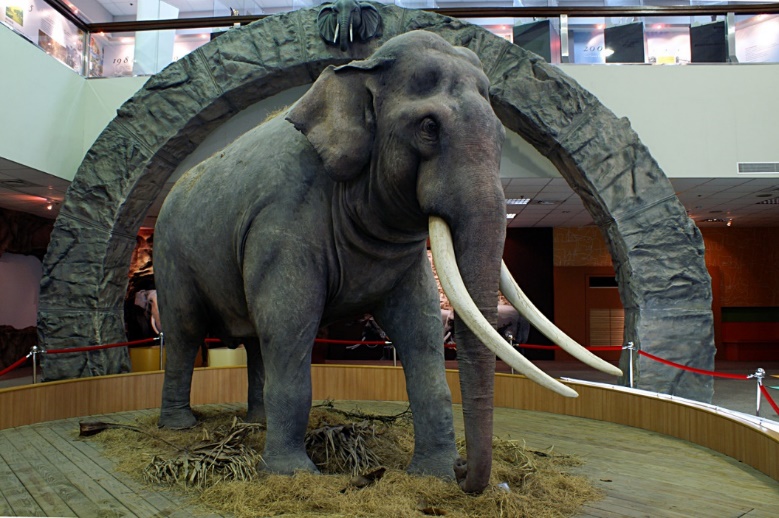 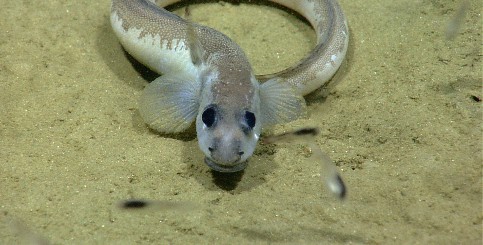 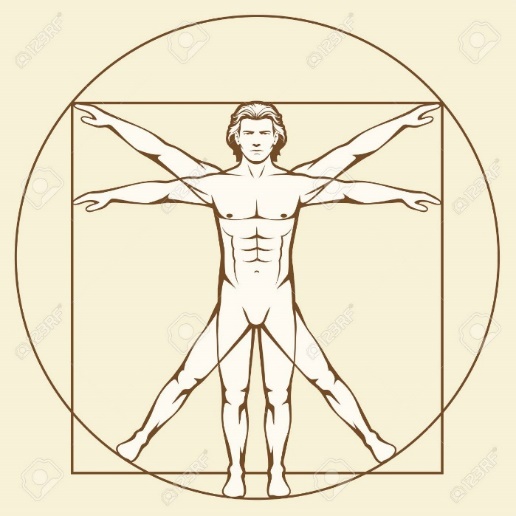 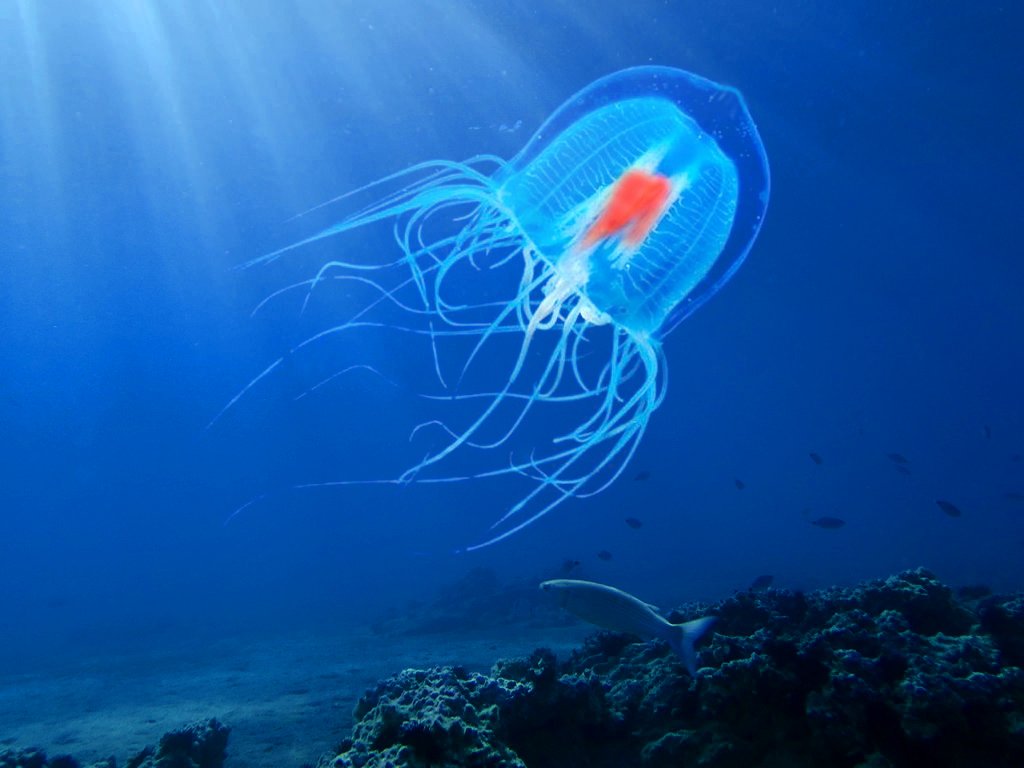 ∞
122 years
150 years
86 years
Brown Rat
In the wild <1 year

Used for experiments
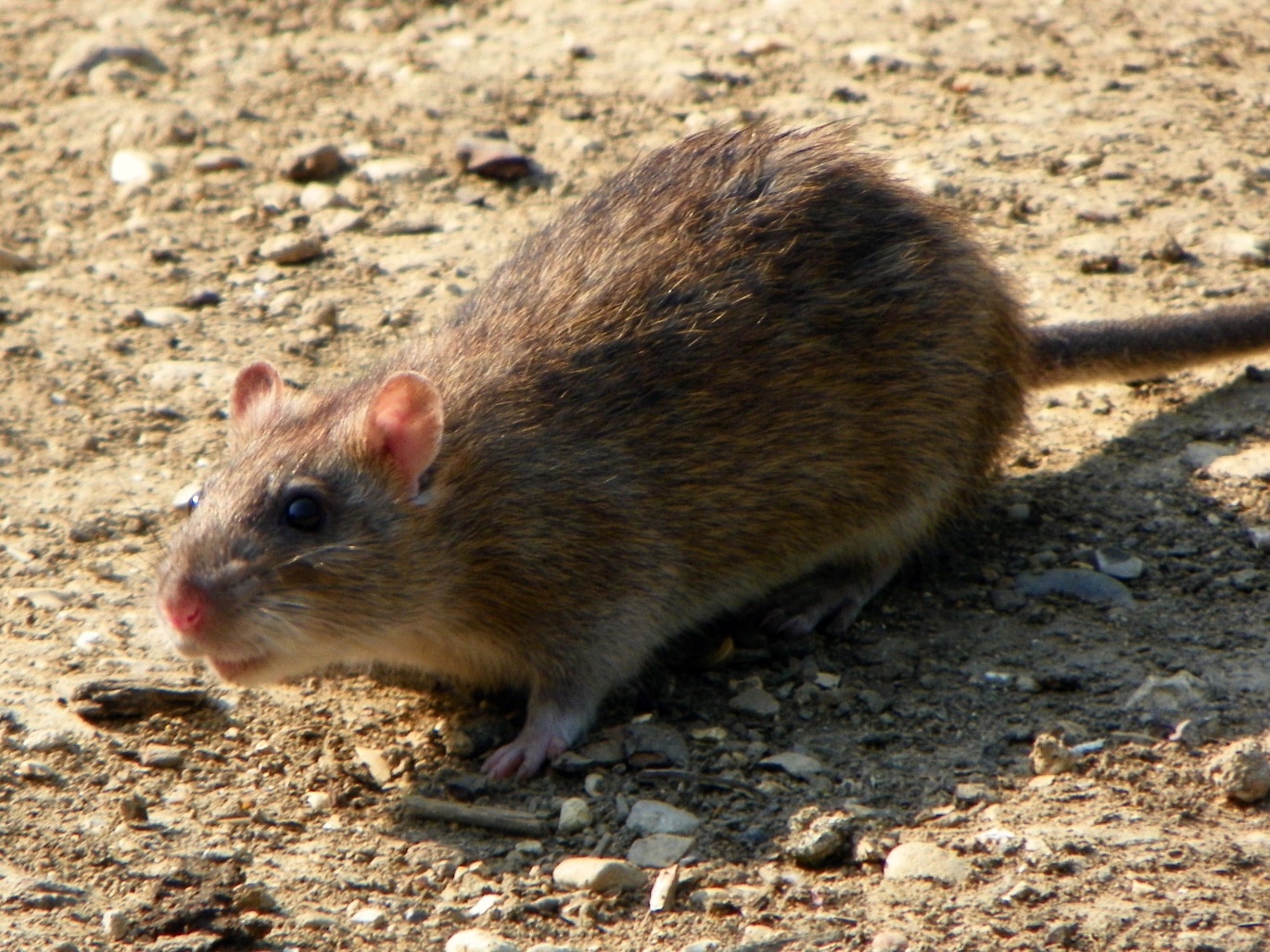 Bluey
1910 - 1939

Australian Cattle Dog
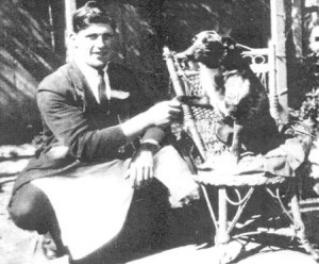 Creme Puff
1967 – 2005

“167 human years”
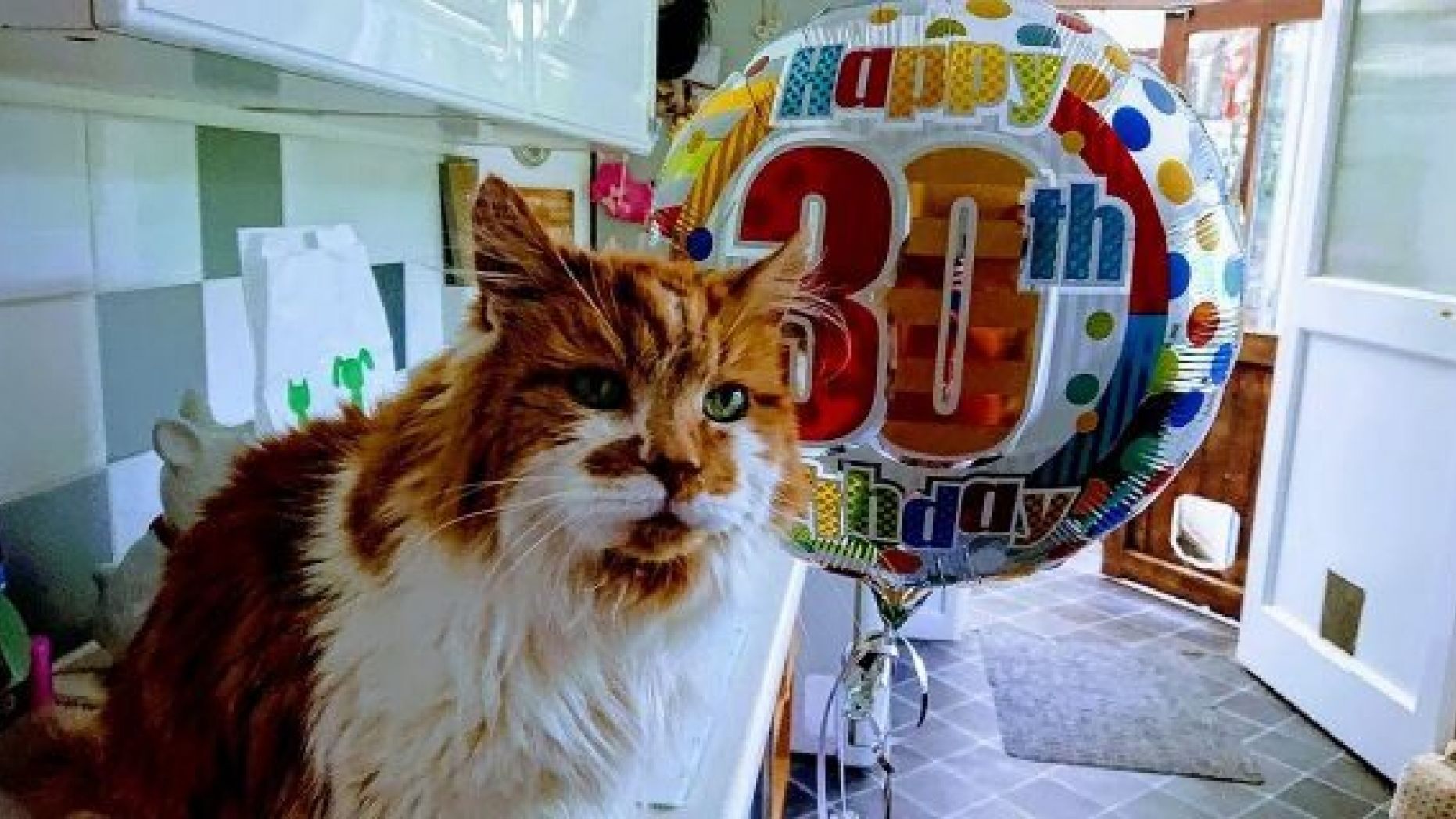 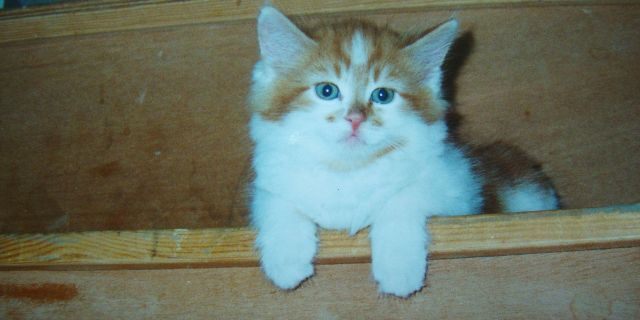 Coldilocks
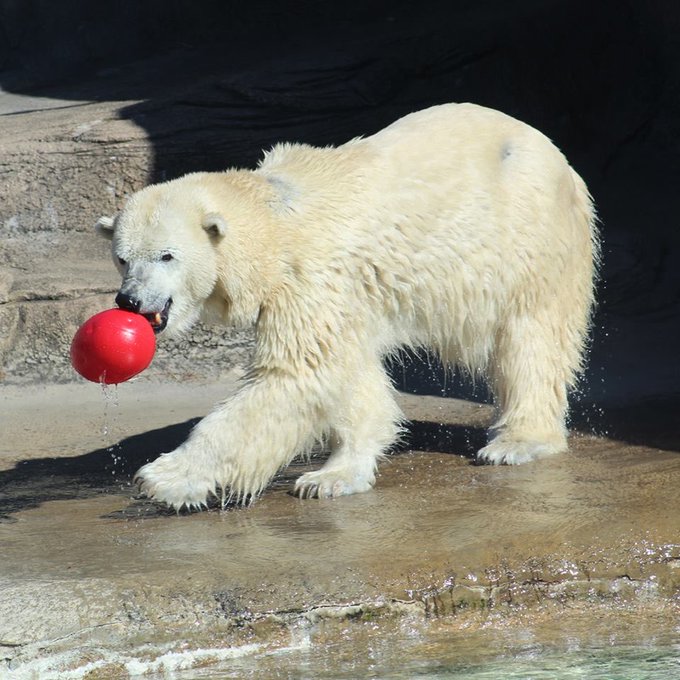 1980 - 2018

Philadelphia Zoo
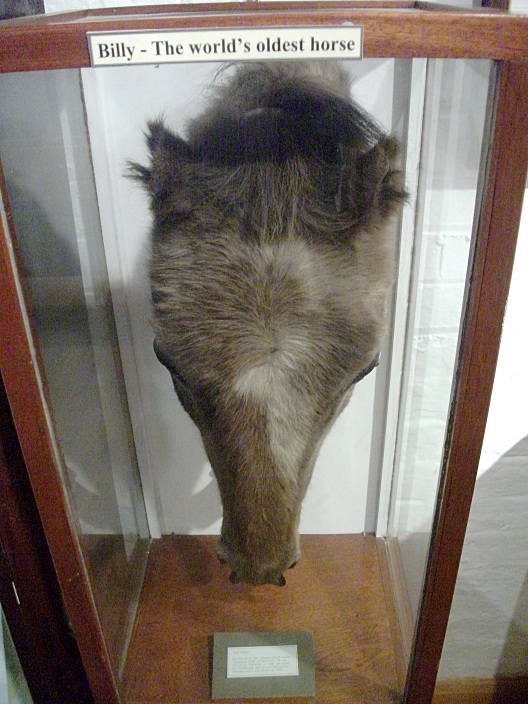 Old Billy
1760 – 1822

England 

Barge horse
Cookie
At least 82 years and 88 days old

Brookfield Zoo (1934) 

Died 2016
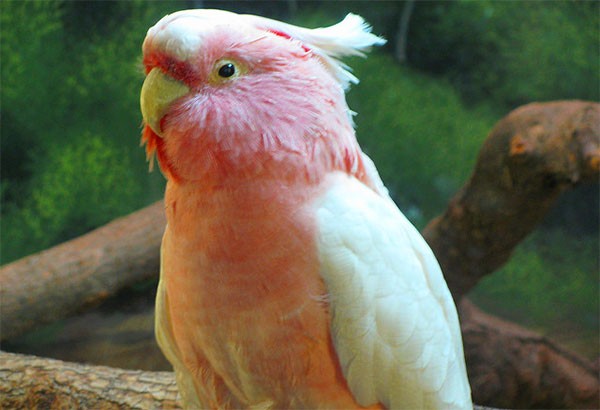 Lin Wang
1917-2003

Asian elephant 

Taiwan
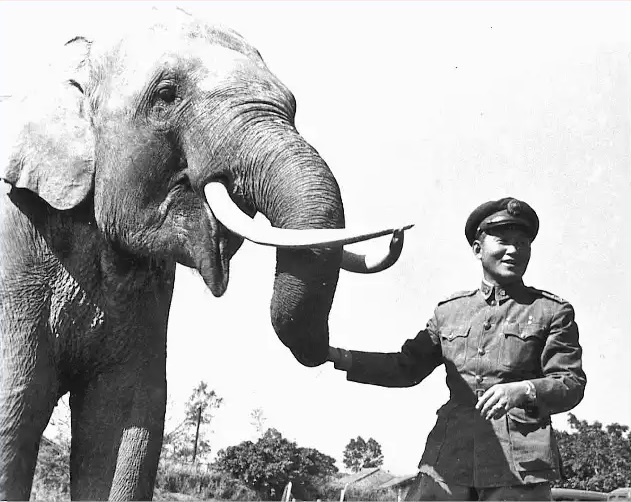 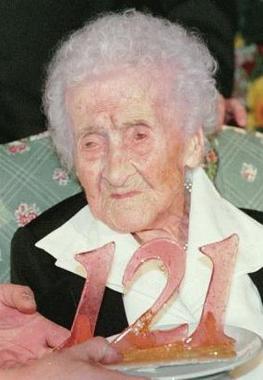 Jeanne Calment
1875 - 1994 

France
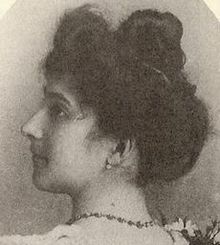 European Eel
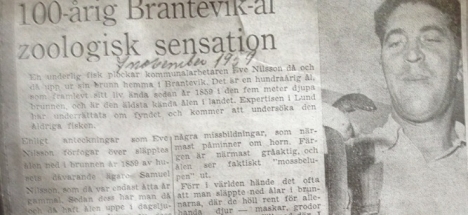 Sweden 

Lived in a well 

Eels were used to eat flies and creatures that fall into the well… it was for sanitation.
Jonathan
1832 - (still alive)

Seychelles Giant Tortoise 

Lives in Saint Helena
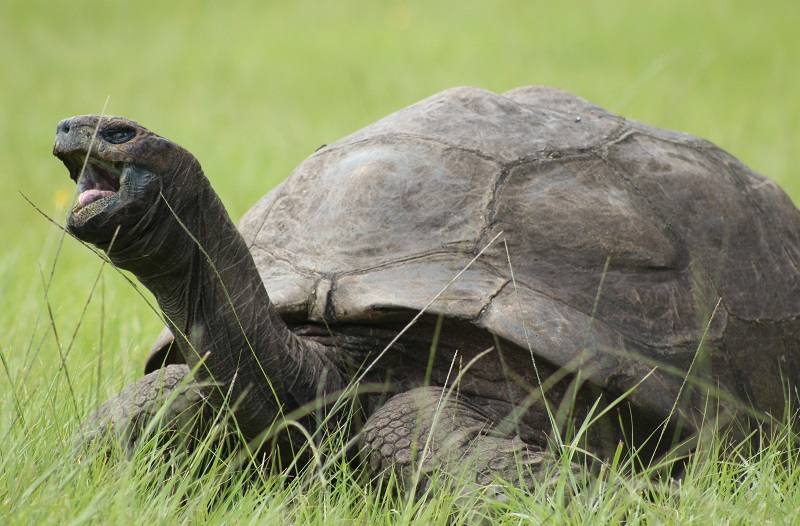 Hanako
1751 – 1977

Scarlett koi 

“flower girl”
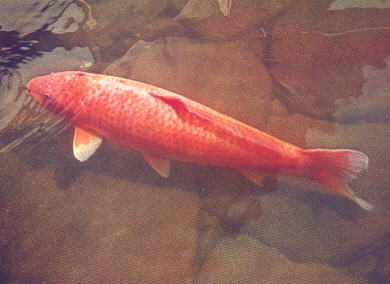 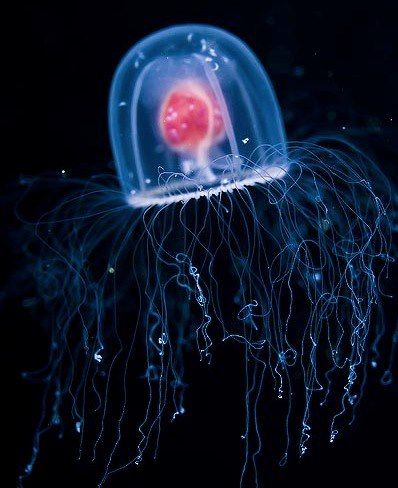 Immortal Jellyfish
Turritopsis dohrnii medusa

Biologically immortal 

After reproduction it returns to it’s polyp state.
Centenarian
A person over 100 years old.
Supercentenarian
A person over 110 years old.
What is the key to a long and happy life?
Clifford Crozier
How old is Cliff?
101 years old
Where is he from?
Cheshire, England
How long has he been retired?
38 years
How is he robbing the government?
Old age pension.
What is his secret to living?
Live for the day.
(a spot of whiskey)
Emilia Tereza Harper
How old is she?
103 years old.
Why is her name “Tereza”
She’s Czechoslovakian.
What does Emilia like to do?
Mix the people she met. 
Play matchmaker.
Why was she living with her 
Grandparents?
He was a prisoner of war.
What makes her happy?
Talking to people
Doing things
Going out shopping
Why can she live happily forever?
Lovely memories
“I’ve never been unlucky.  
Touch wood.”
To avoid bad luck.
John MillingtonDenerley
How old is John?
102.5 years old
Where was he born?
Manchester, UK
What was John’s job?
Pharmacist
Where did John climb a tower?
Sri Lanka (Sigirya)
“I’ve always been fond of the 
water.”  Why?
Yachting
What is the RAF?
Royal Air Force
What is his feeling about 
fighting in the war?
It was an adventure.
Sometimes he would stay 
awake all night, why?
Listening to jazz music.
How old do you feel?
https://www.youtube.com/watch?v=9AThycGCakk&list=PL9i6nLIBlfKvunIYrc60Hsw0vNQsANk5n&index=13&t=0s
Relationships
https://www.youtube.com/watch?v=9AThycGCakk&list=PL9i6nLIBlfKvunIYrc60Hsw0vNQsANk5n&index=13&t=0s
Did they have perfect 
relationships?
No
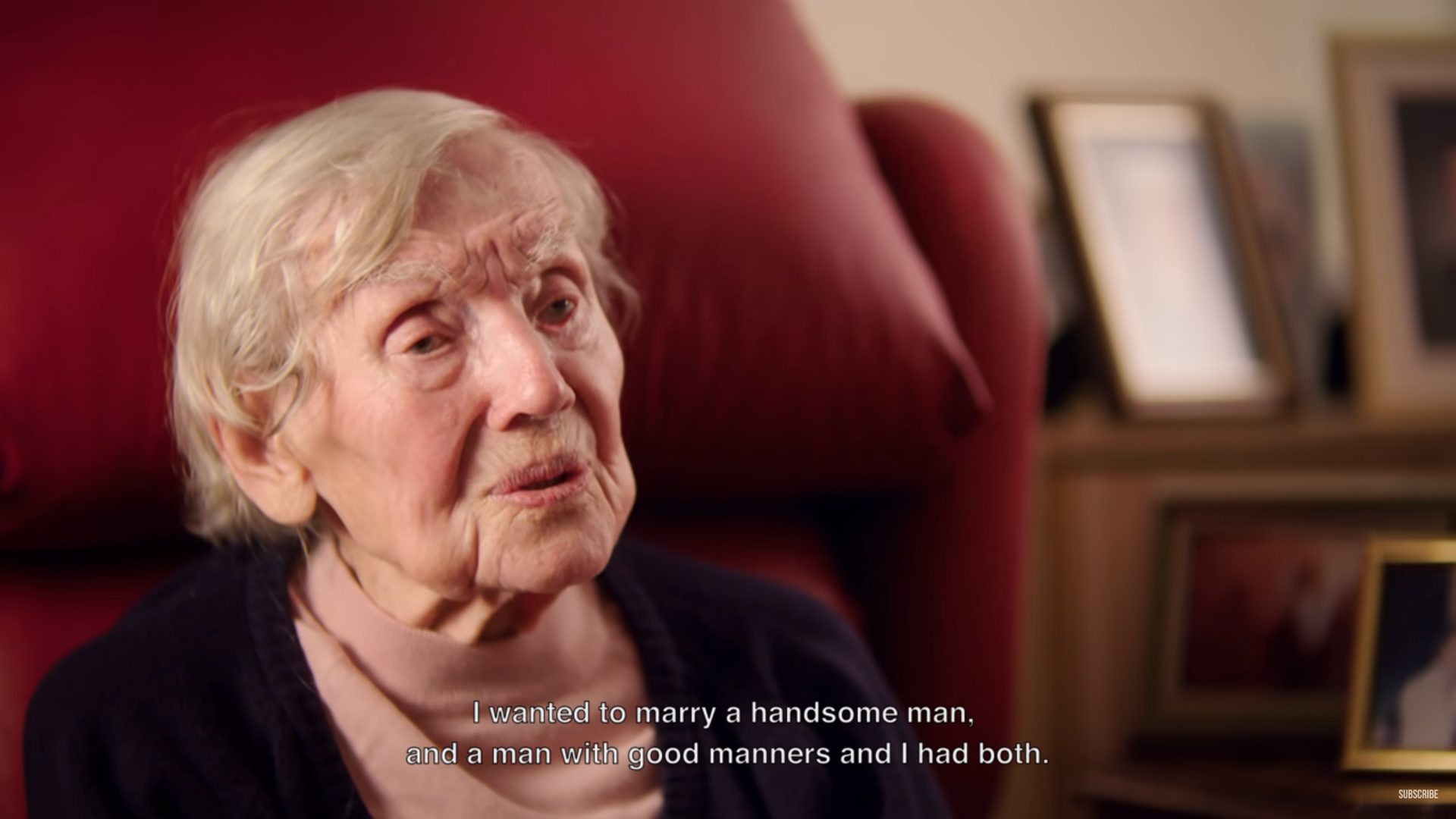 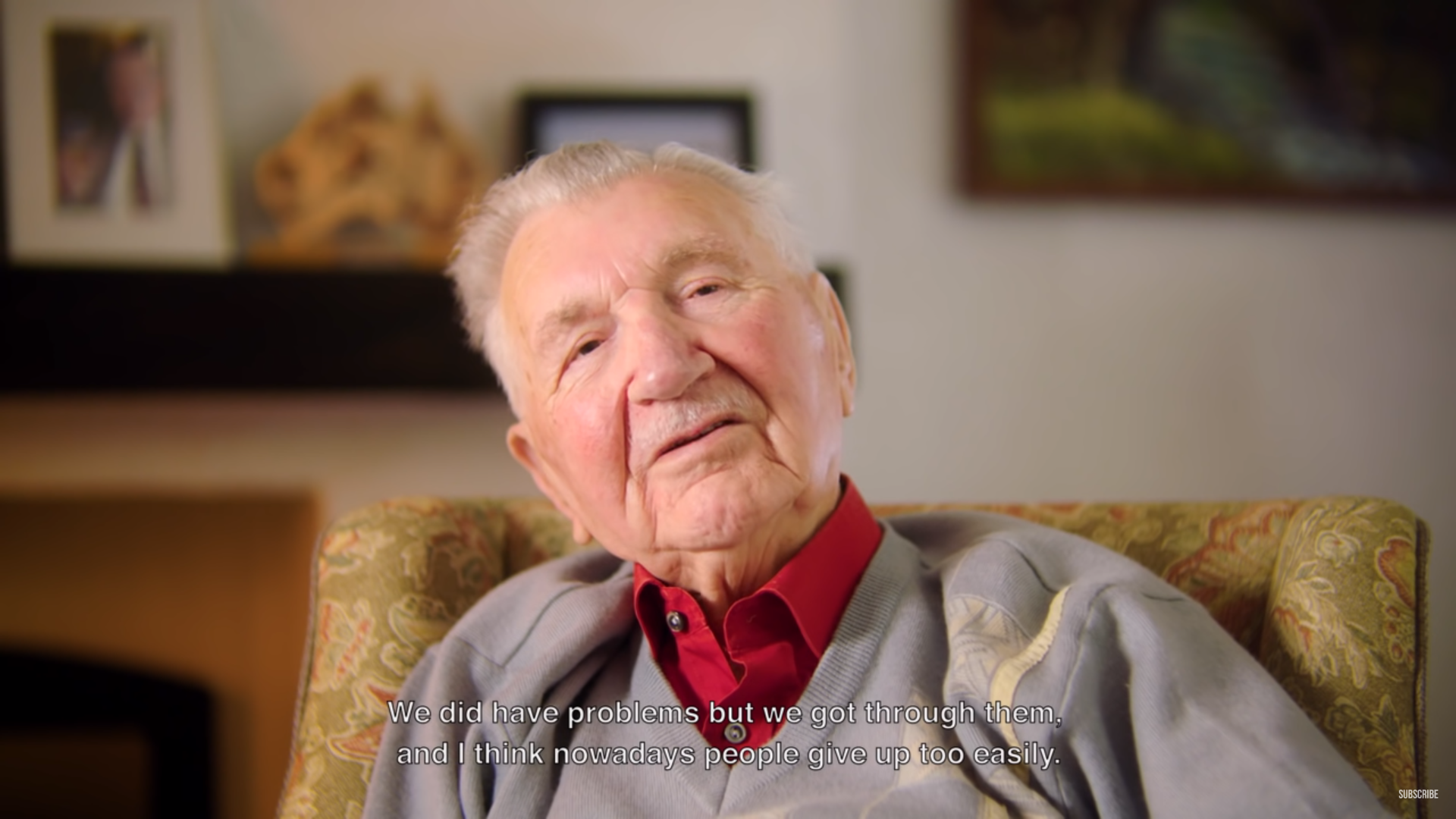 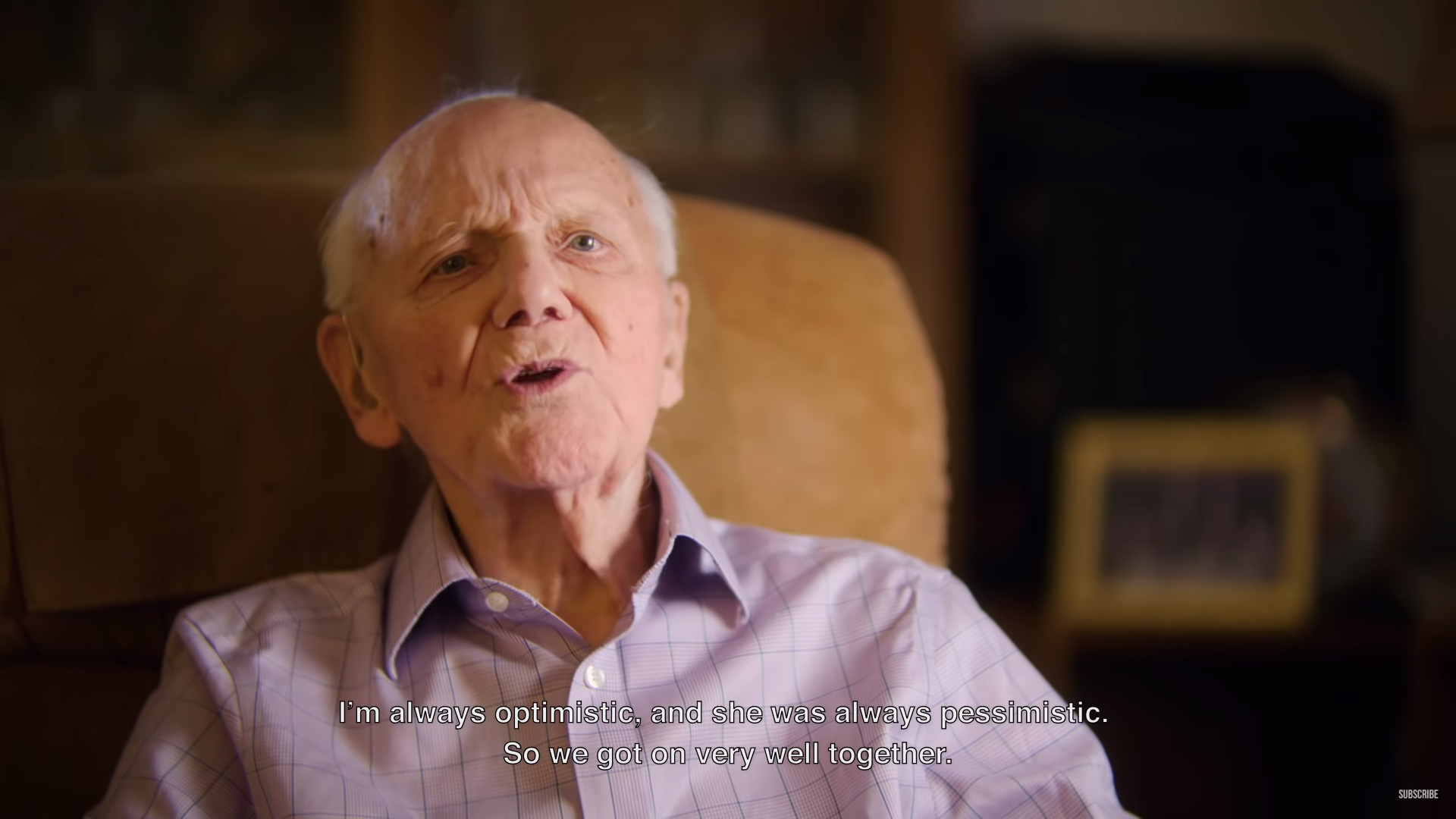 What relationship advice does
Emilia give?
Make the most of it.
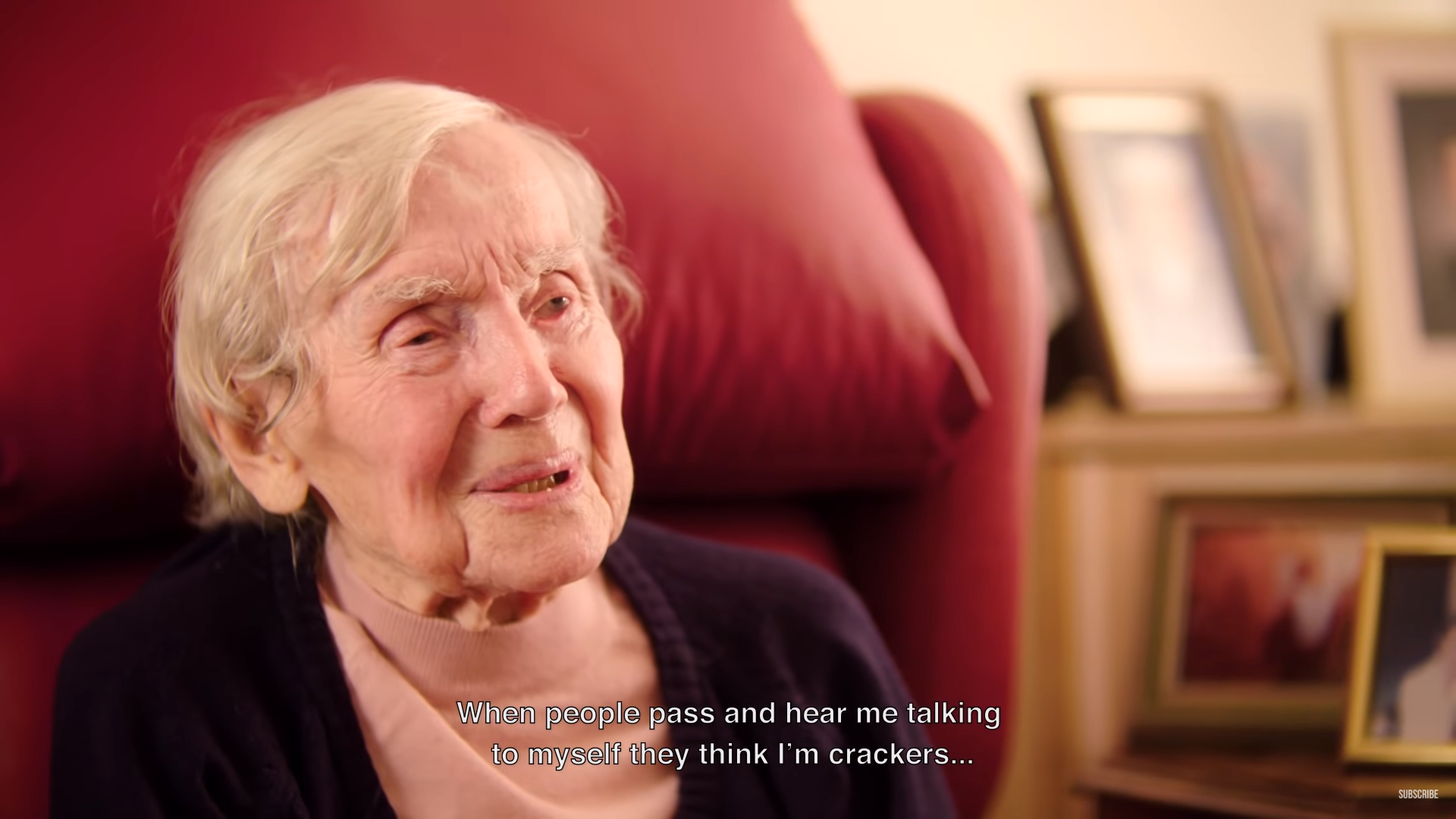 Regrets
https://www.youtube.com/watch?v=9AThycGCakk&list=PL9i6nLIBlfKvunIYrc60Hsw0vNQsANk5n&index=13&t=0s
What are their regrets?
No regrets
Study harder
Didn’t go with his father
Advice
https://www.youtube.com/watch?v=9AThycGCakk&list=PL9i6nLIBlfKvunIYrc60Hsw0vNQsANk5n&index=13&t=0s
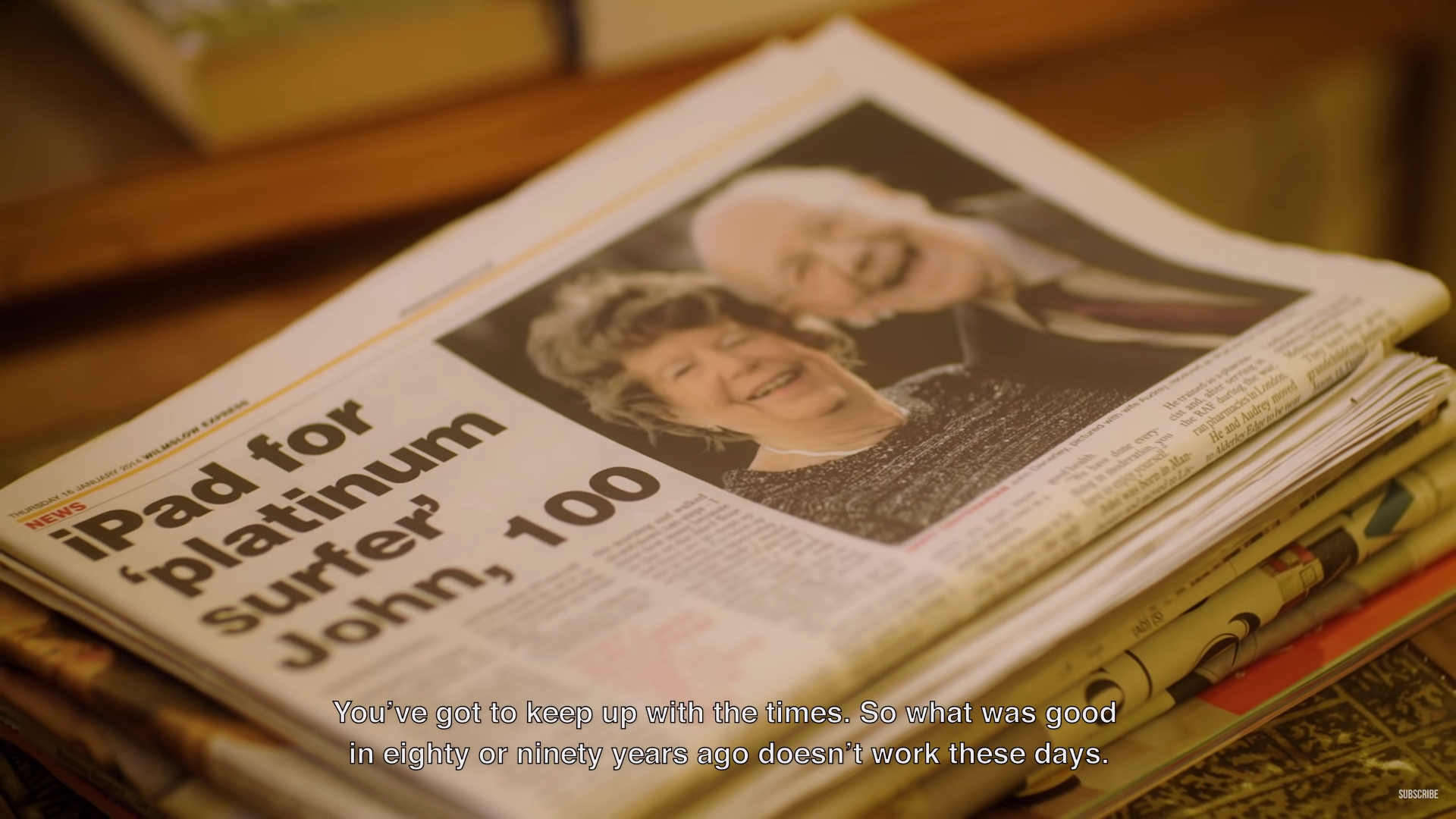 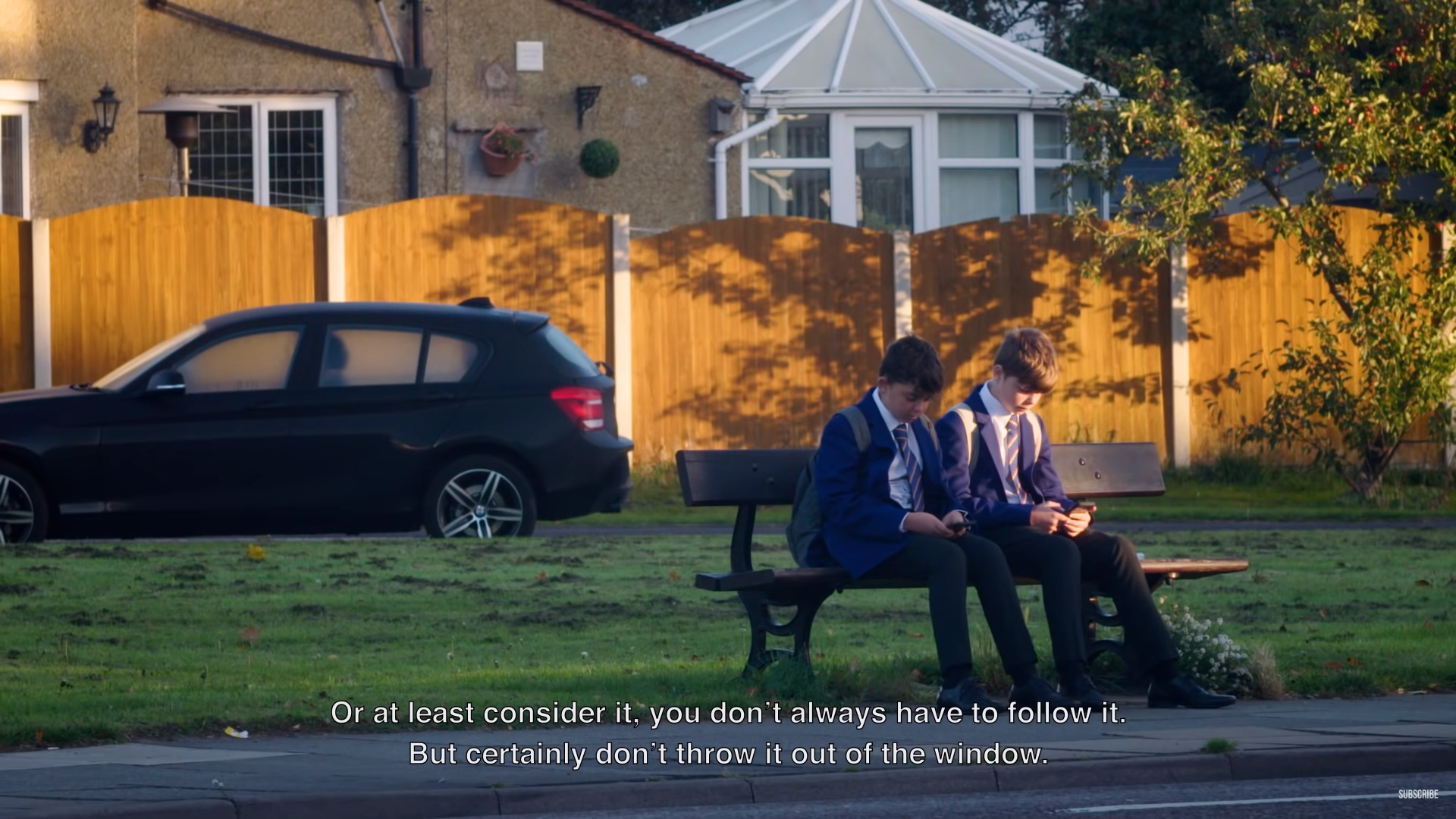 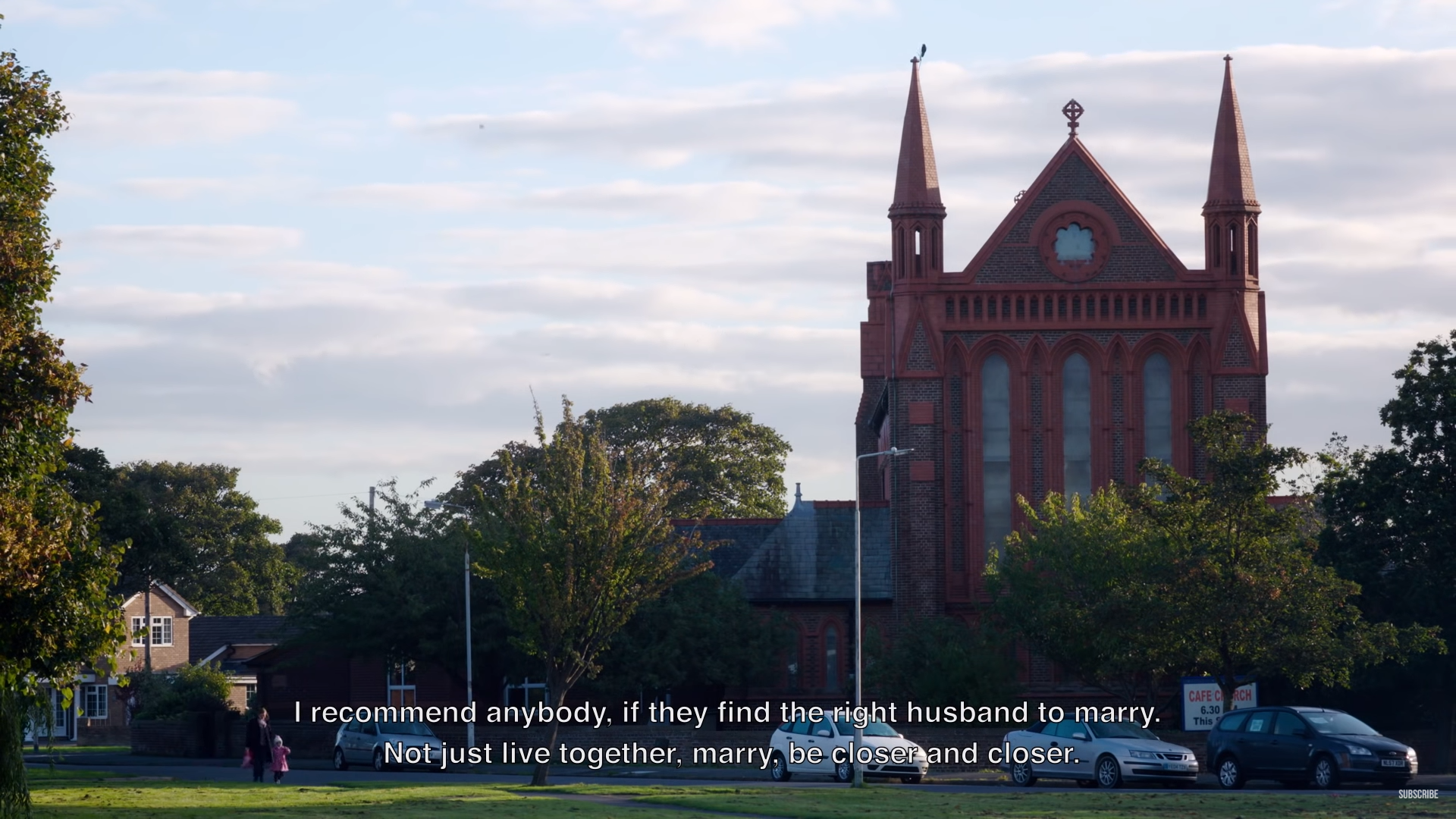 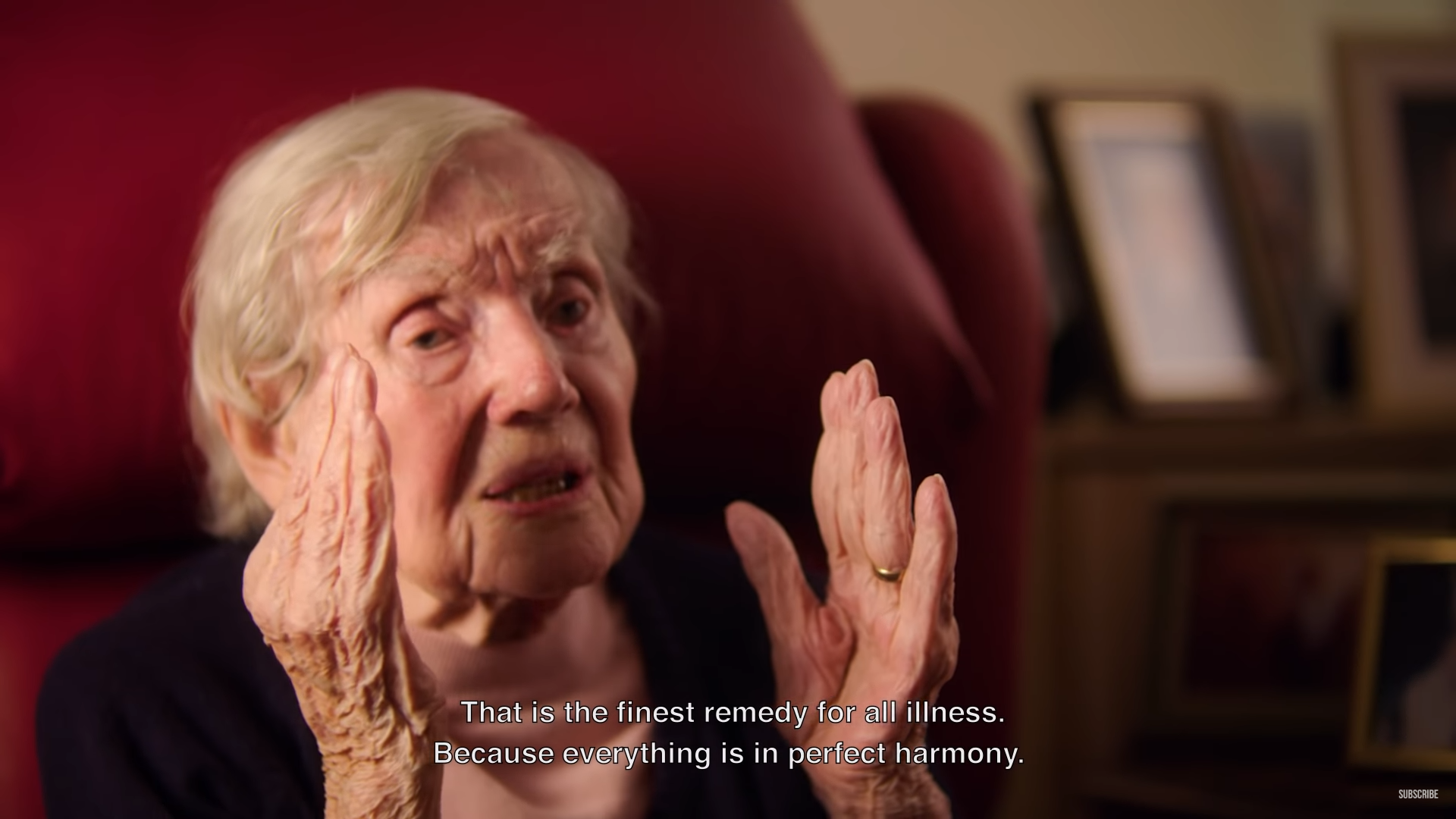 Time spent on reconnaissance is seldom wasted. 

Be as independent as you can but don’t be reluctant to ask for help when you think you need it.
A good idea is to behave well to other people, show them respect.  And help them as much as you possibly can, and it will be repaid hundredfolds.
My motto for life, there’s an old Scottish comedian.  Harry Lauder, sir Harry Lauder.  He used to sing: “keep right on to the end of the road.”…
… and that’s my motto.
Living Longer
Centenarian siblings are 4 times more likely to live to 100.

Hyperactive telomerase
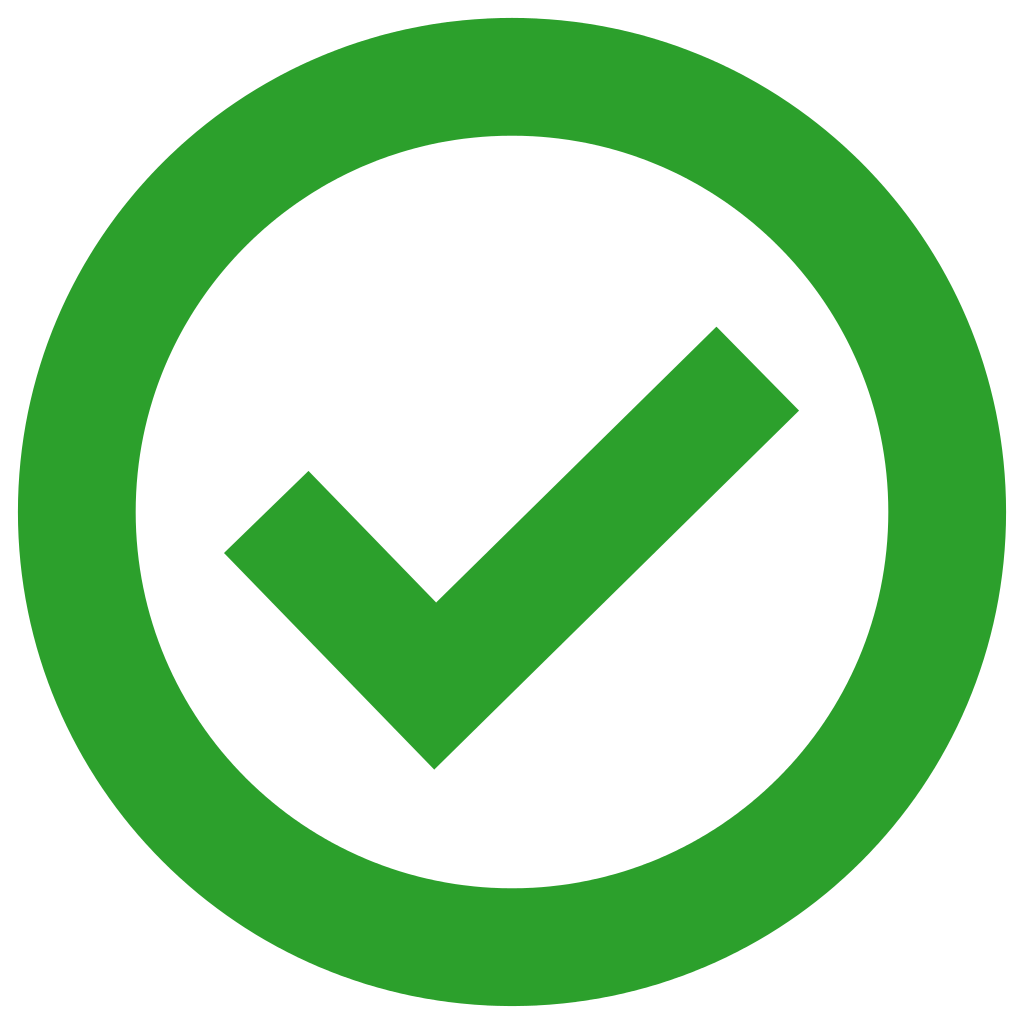 Genetics?
Vitamin A, E + D
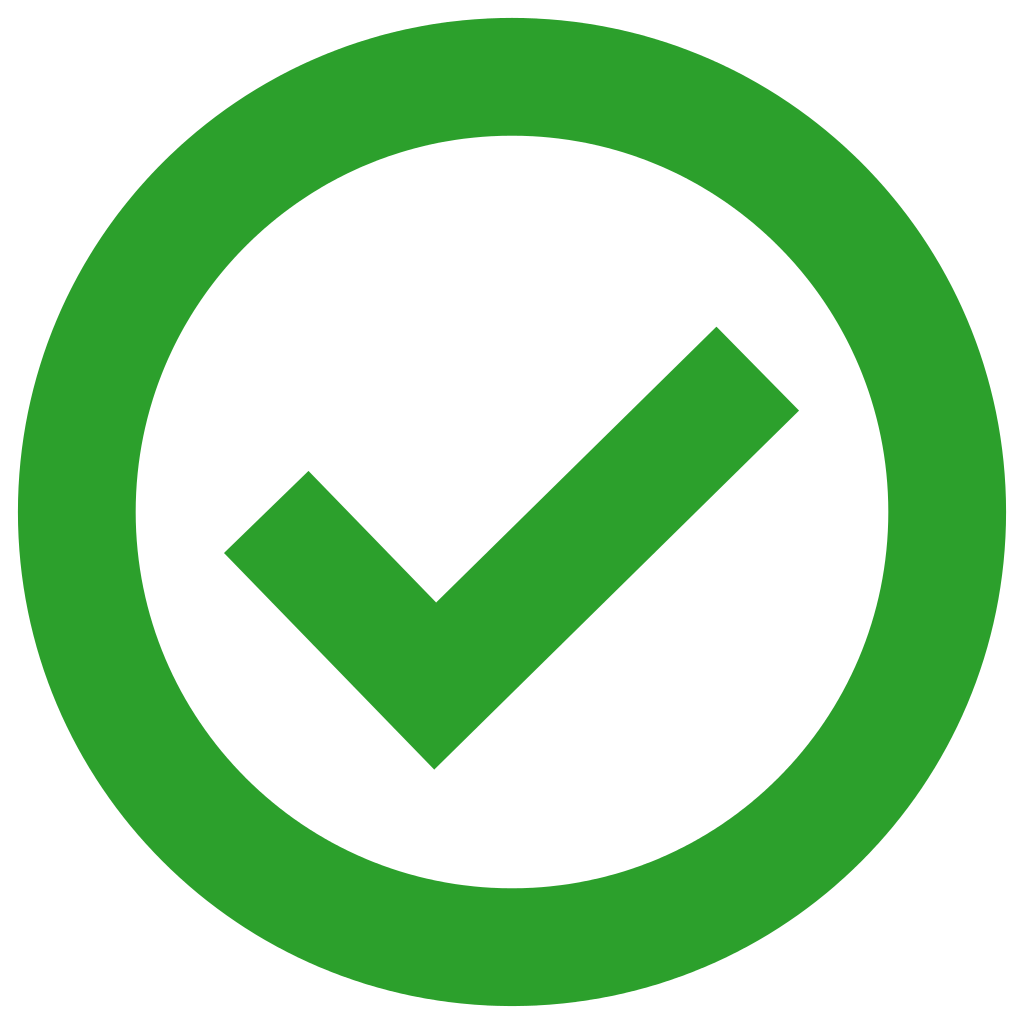 Diet?
Require less medicine (especially early in life)

Recover quickly
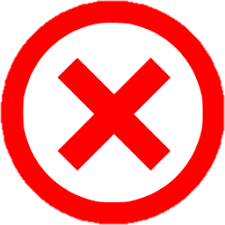 More Medicine
Many centenarians smoked as much as 60 cigarettes per day for 50 years.
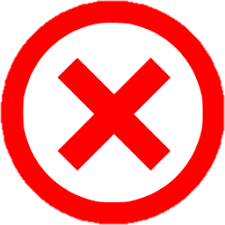 No Smoking
1/3 of Japanese centenarians drank alcohol regularly.
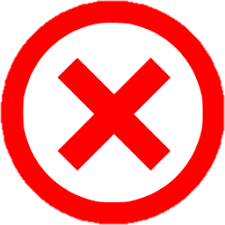 No Alcohol
Albert Einstein College of Medicine found that centenarians were more obese, sedentary and exercised less.
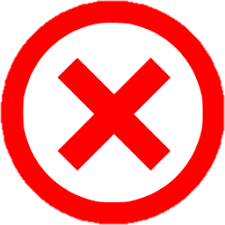 No obesity
Functionally independent until 92 (average).

40% of supercentenarians needed little or no assistance
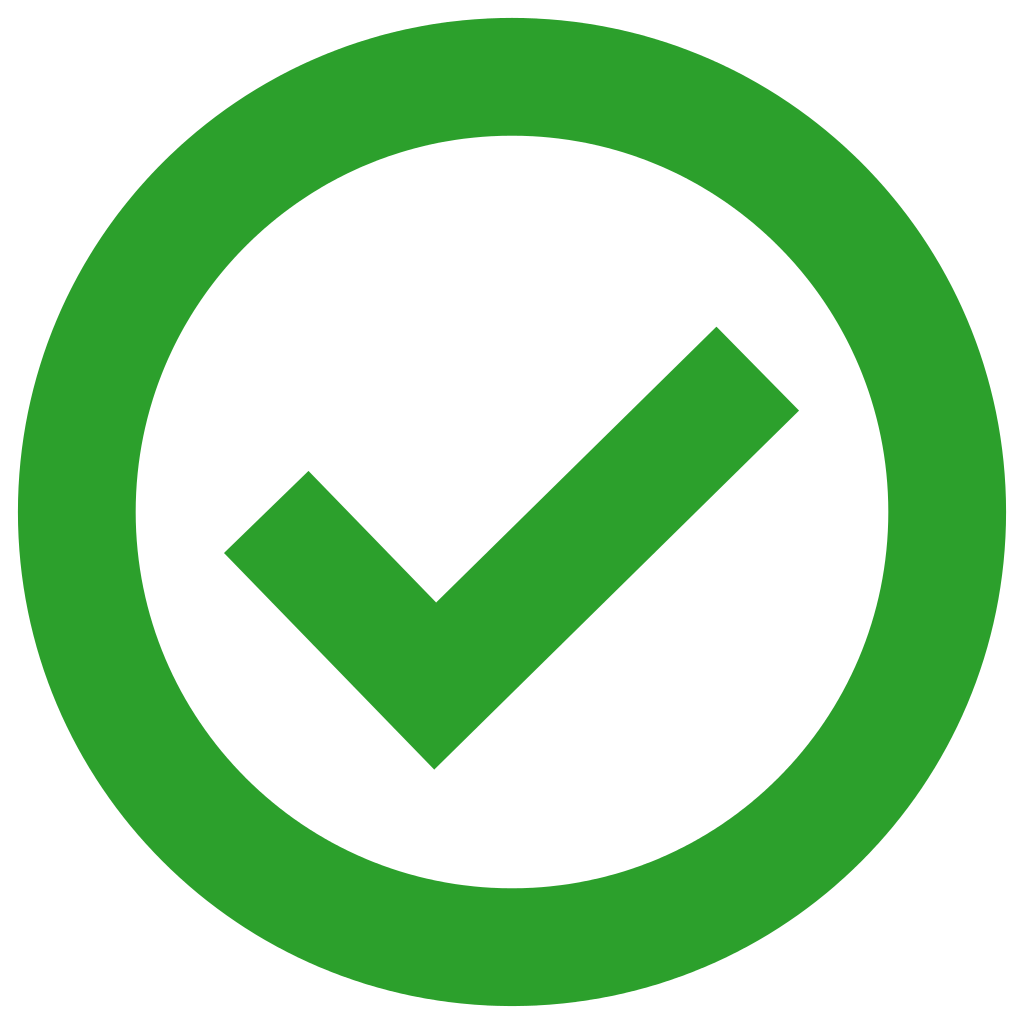 Independence
80% of centenarians are women.
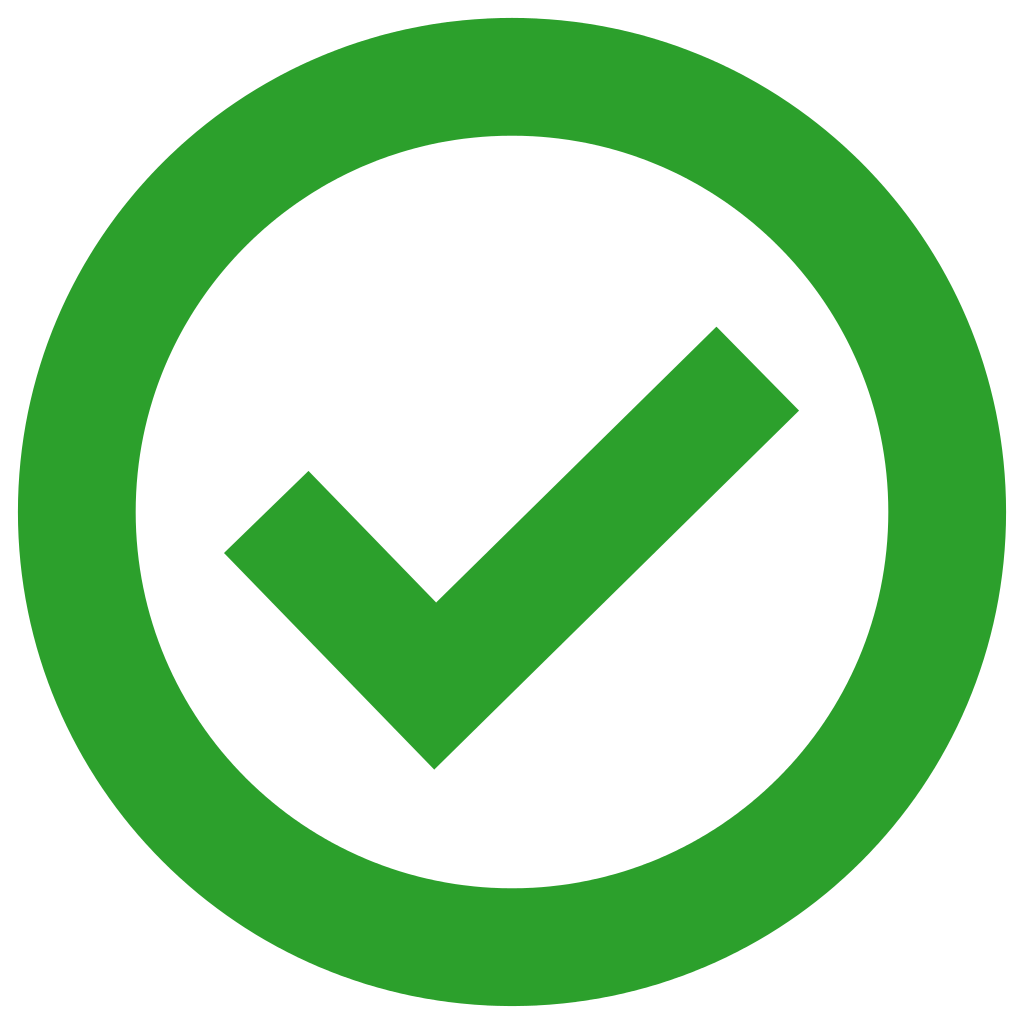 Sex / Gender
Causes a longer life in some animals.  
Unknown for humans.
Low Calorie?
Access to high quality healthcare, water, nutrition. 

Some genetic links 

Denmark, France, Japan, Switzerland, Sweden
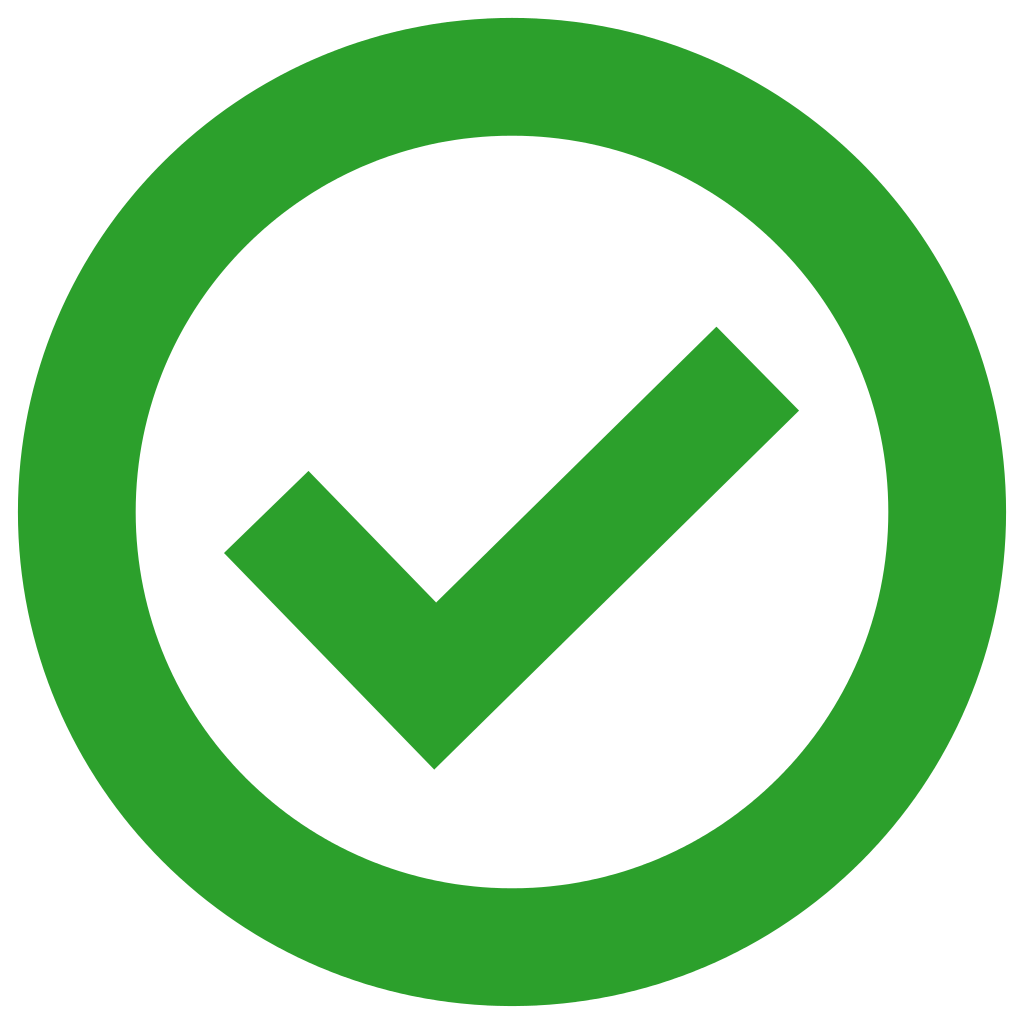 Where you are born?
[Speaker Notes: https://www.ncbi.nlm.nih.gov/pmc/articles/PMC3143446/]
September to November are more likely to become centenarians.
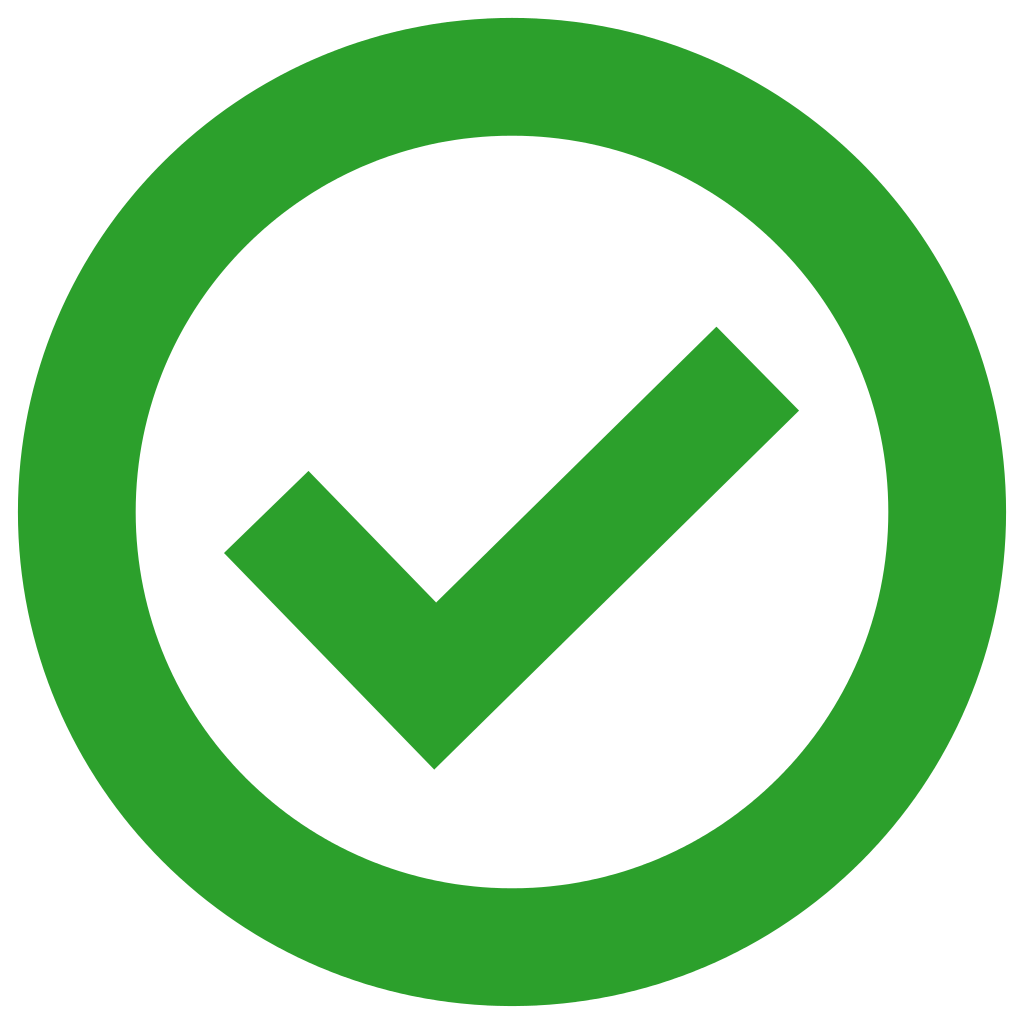 When you are born?
Personal tenacity
Optimism
Coping Mechanisms 
Self-Control
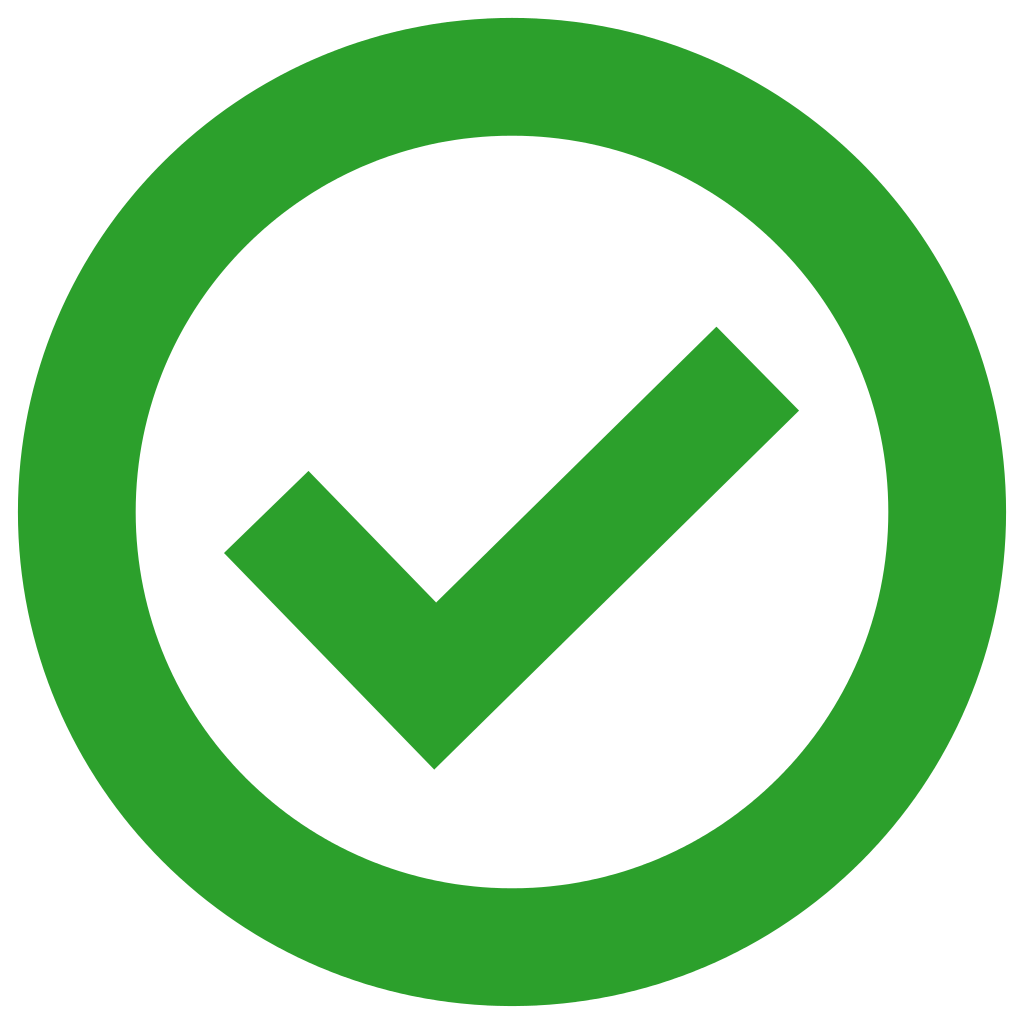 Personality
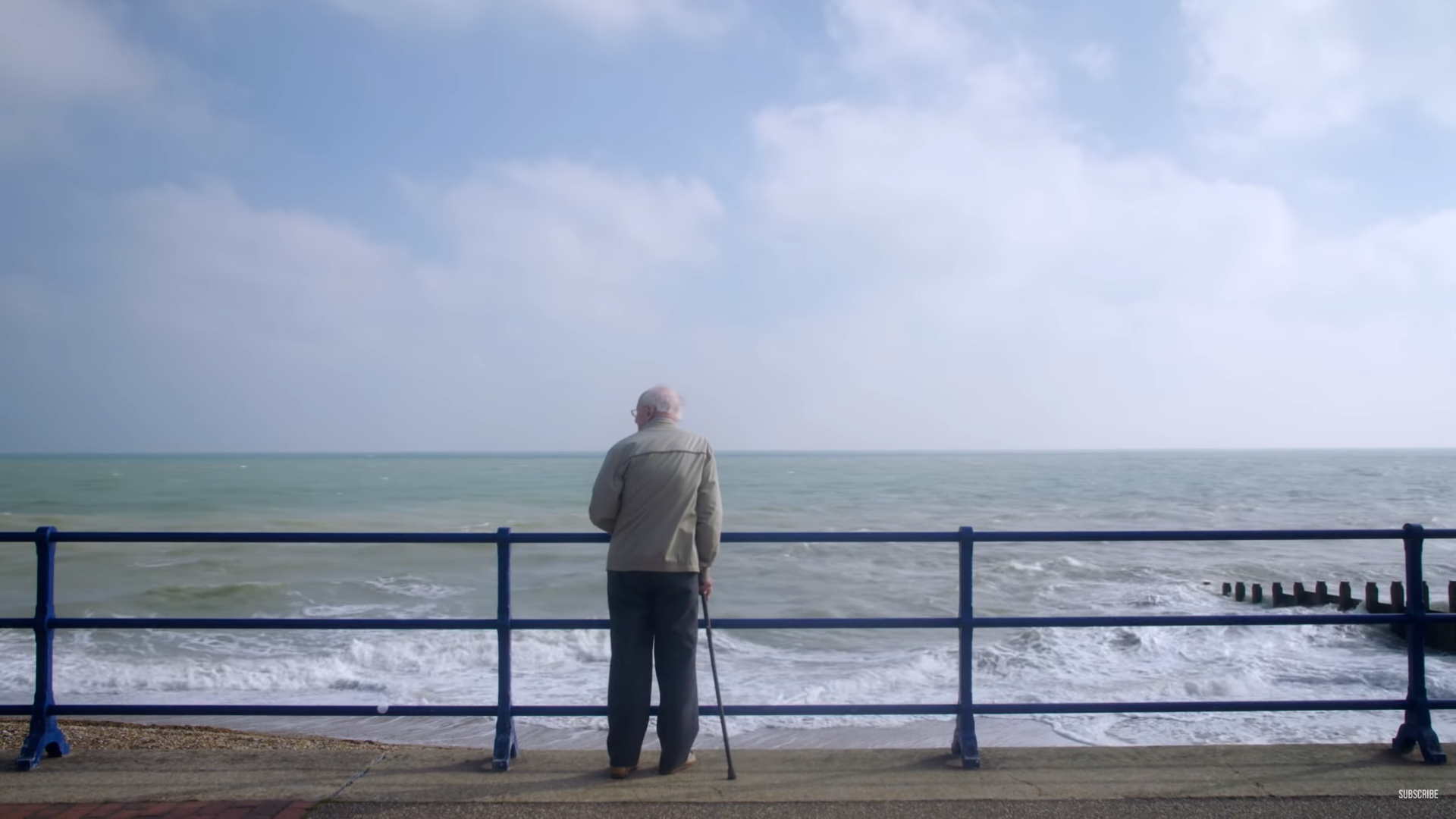 The End